Ergänzungen des Instituts für Optionale Studien IOS
UDE: Klausurraum:
Altendorfer Straße 5-9, Essen, Eingang 3; Die genaue Uhrzeit entspricht dem Zeitslot, für den Sie sich angemeldet haben.
An-/Abmeldefrist endet eine Woche vor der Prüfung. Sie melden sich über das LSF der UDE an/ab. Eine Anmeldung im Prüfungsamt ist nicht erforderlich. 
Alle E3-Studierenden erhalten eine Benotung, die nach Maßgabe der jeweiligen Prüfungsordnung ggf. in die Endnote eingeht. 
Nicht bestandene oder als nicht bestanden geltende Prüfungen können i.d.R. einmal wiederholt werden. Sie können in E3 aber auch einen anderen Kurs auswählen. 
Infos und Kontakt zum Zertifikat ‚Bildung für Nachhaltige Entwicklung‘: https://www.uni-due.de/zertifikat-bne, zertifikat-bne@uni-due.de
Studieren mit videobasierten Lehrveranstaltungen
Das Angebot der Virtuellen Akademie Nachhaltigkeit
Virtuelle Akademie Nachhaltigkeit| www.va-bne.de
Die Virtuelle Akademie Nachhaltigkeit
Lernen mit Video
Frei zugänglich
Didaktisch aufbereitet
Lernplattform
Austausch und Betreuung
Lernmaterialien
eAssessment
eKlausur
Freie Wahl der Prüfungstermine
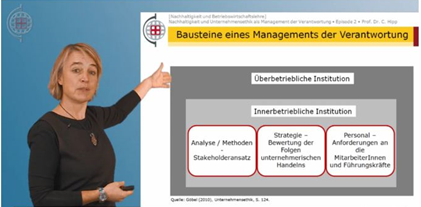 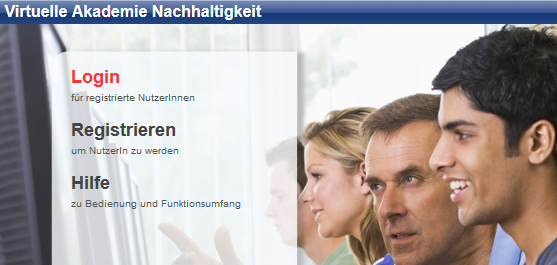 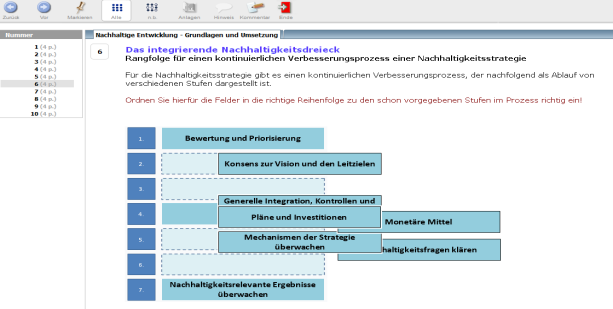 Inhaltliche Rahmung durch:
 2005 – 2014 UN-Dekade „Bildung für nachhaltige Entwicklung“
2015 – 2020 Weltaktionsprogramm
Portal: www.va-bne.de – Zugriff auf die Lernvideos und die Lernplattform
[Speaker Notes: Wieso Nachhaltigkeit:
Nachhaltigkeit: 
UN Dekade 2005-2014, Ihr Ziel: das Leitbild der nachhaltigen Entwicklung in allen Bereichen der Bildung zu verankern; Themen wie Klimaschutz und Klimawandel, endliche Ressourcen etc. in der Schul- und Hochschulbildung zu verankern]
Ziele der Virtuellen Akademie Nachhaltigkeit
Vermittlung von Grundlagen der Bildung für nachhaltige Entwicklung (BNE) mit videobasierten Lehrveranstaltungen
Mit dem innovativen Online-Lernkonzept ein langfristig nutzbares Veranstaltungsangebot für BNE schaffen, das Hochschulen unterstützt, das Bildungsziel zu erreichen
Angebot von frei zugänglichen und kostenlosen Lehrveranstaltungen für Studierende an deutschsprachigen Hochschulen über das Portal (www.va-bne.de)
Orts- und zeitunabhängiges Studieren im eigenen Lerntempo und der Erwerb von Creditpoints über Prüfungen an den Heimathochschulen.
Das Portal der Virtuellen Akademie Nachhaltigkeit
Zugang zu allen Lehrveranstaltungen: www.va-bne.de
Zugang zur Lernplattform auch über das Portal
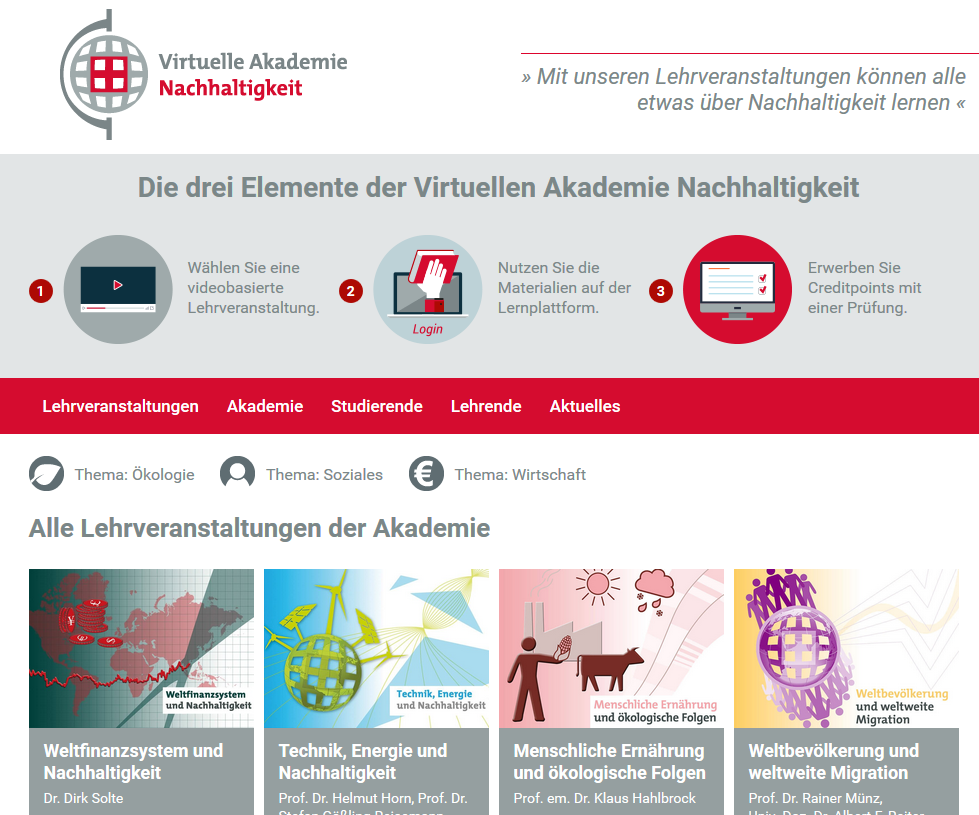 [Speaker Notes: Erläuterung der 3 Elemente]
Studieren mit videobasierten Lehrveranstaltungen
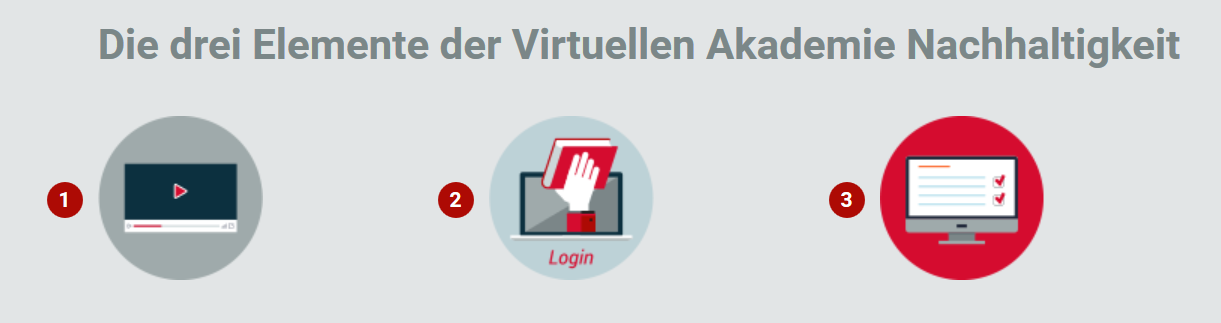 Lernvideos sind jederzeit abrufbar („Lerne wann und wo du willst!“)
über den YouTube-Kanal der Akademie für alle Endgeräte
klare Struktur der Lehrveranstaltungen
einheitlicher Aufbau der Kapitel: 3x 30min!
[Speaker Notes: Youtube Kanal stellt Erreichbarkeit sicher
Einheitlicher Aufbau: 12-15 Kapitel (angepasst an die Semesterlänge), Kapitel besteht aus 2x30 Min Vortrag und 1x30 Min Interview -> Verweis nächste Folie]
Die Lehrveranstaltungen der Virtuellen Akademie Nachhaltigkeit
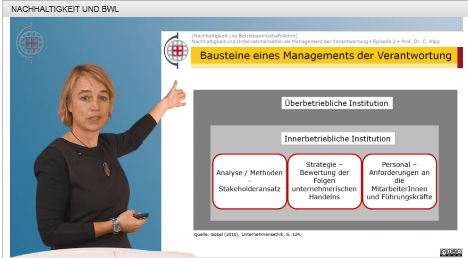 Vortragsepisoden:
Lernziele
Aufgaben für das Selbststudium
Weiterführende Literaturempfehlungen


Interviews:
Zur Reflexion und Vertiefung
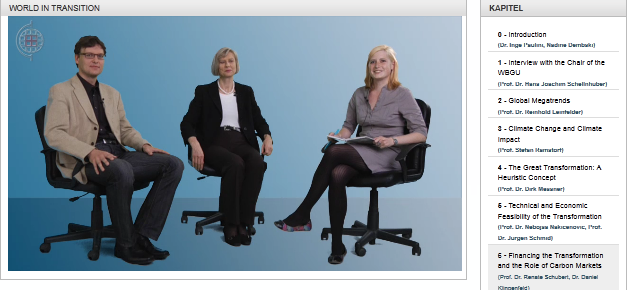 [Speaker Notes: - Professionell im Studio erstellte Lernvideos]
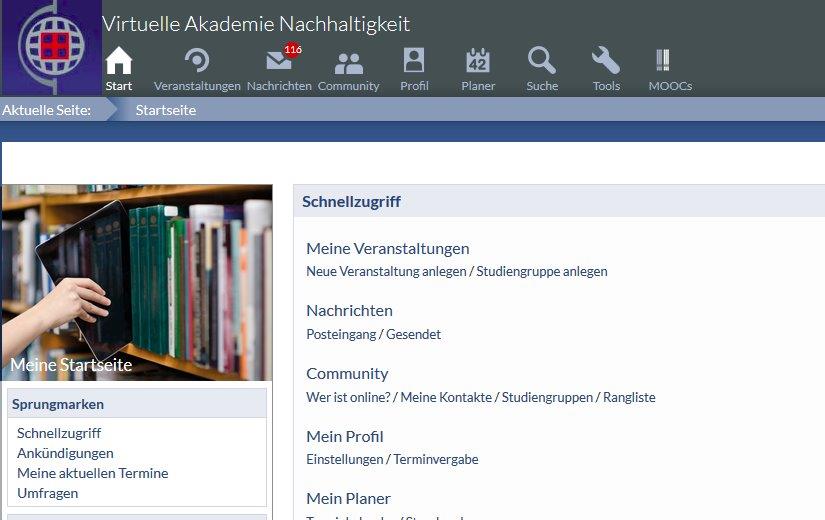 Die Lernplattform der Virtuellen Akademie Nachhaltigkeit
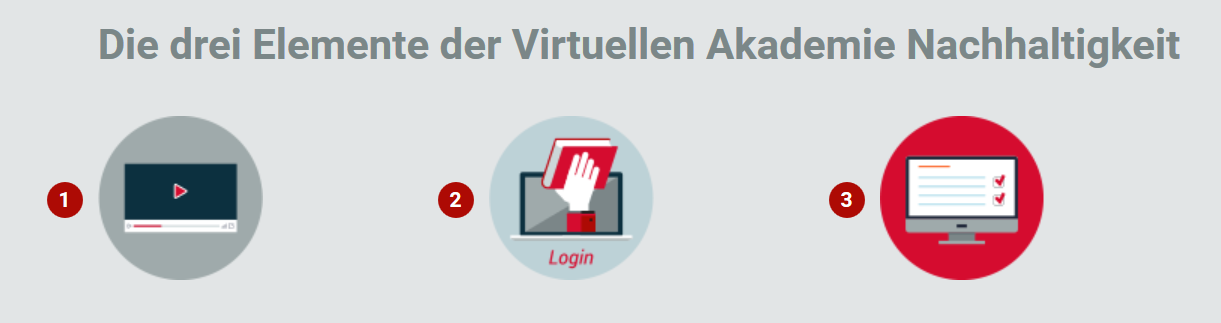 Registrierung als Teilnehmer/in auf der Lernplattform
Weitere Informationen zu Inhalten und Anforderungen
Folien und weitere Lernmaterialien (Lernbegleitheft, Selbstlerntest etc.)
Kontakt zu anderen Studierenden und dem Betreuungsteam
Online-Sprechstunde
Prüfungsform elektronische Klausur
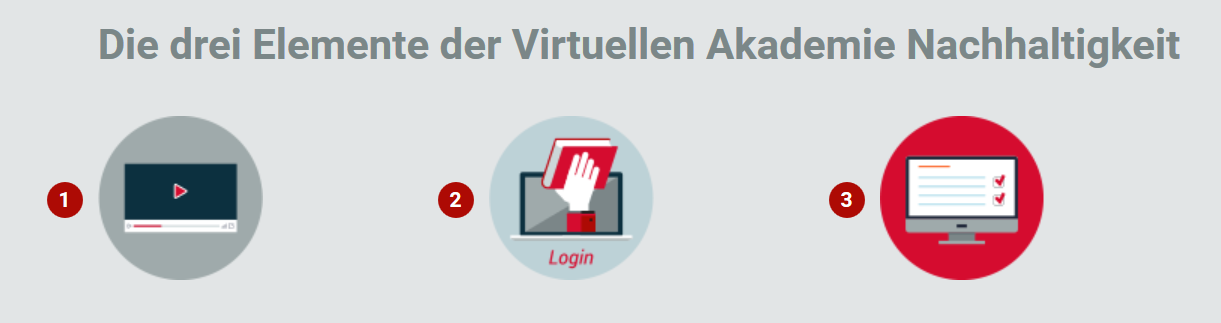 Prüfung in Form einer elektronischen Klausur
Bestehensgrenze 50%;
3 Cr. Kurs = i.d.R. 60-minütige Klausur mit 30 Fragen; 1 Cr. Kurs = 20-minütige Klausur mit 10 Fragen
Freie Wahl der Prüfungstermine an der jeweiligen Partnerhochschule
Vorbereitung mit einer Demoklausur 
Onlineprüfung an der Heimathochschule
Anmeldung UDE: in LSF; Kurszulassung ist zugleich Prüfungsanmeldung
Blaue Schrift = Ergänzung seitens IOS, UDE
[Speaker Notes: Ausnahmen: Gesellschaftliches Engagement für nachhaltige Entwicklung durch Stiftungen und Energiewende -> 3 Cr. Kurs: 30-minütige Klausur und online Aufgaben
	Energiewende (englischsprachig) - Cr. 3: 30-minütige Klausur sowie online Aufgaben. The electronic test is going to account for 1/3 of the final mark, the tasks in the 	DoIt!-section are equivalent to 2/3 of the result. However, both parts of the exam have to be passed individually with at least 50 %.]
Partnerhochschulen
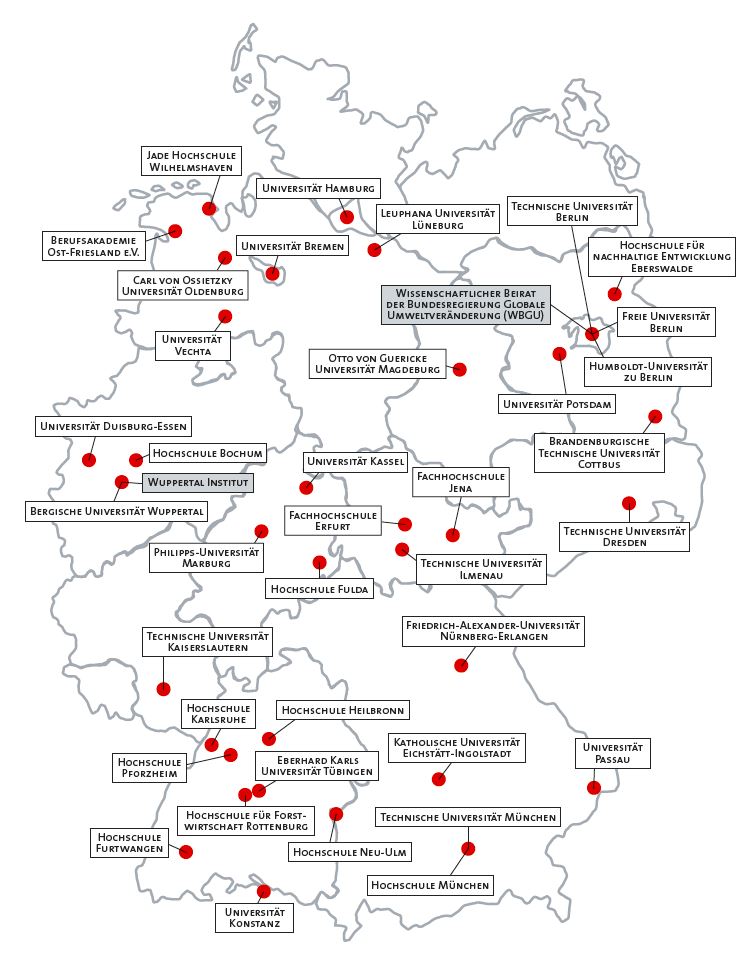 mehr als 40 Partnerhochschulen nutzen das Angebot
15 Hochschulen mit regelmäßigem  Prüfungsangebot
Individuelle Prüfungstermine an diversen weiteren Hochschulen
Wahrnehmung des Angebots auch an internationalen Hochschulen
[Speaker Notes: Stand SoSe 2016]
Derzeitiges Veranstaltungsangebot
17 Lehrveranstaltungen (davon 4 englischsprachige), i.d.R. 3 Creditpoints
1 Creditpoint
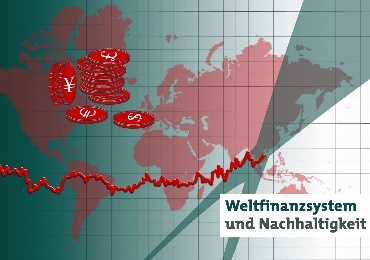 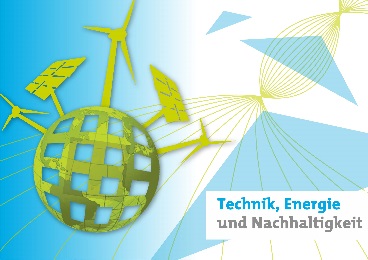 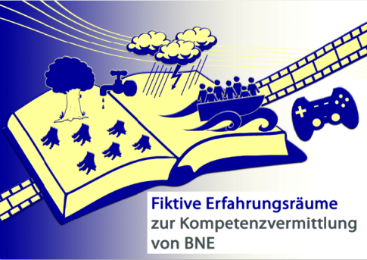 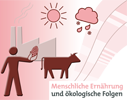 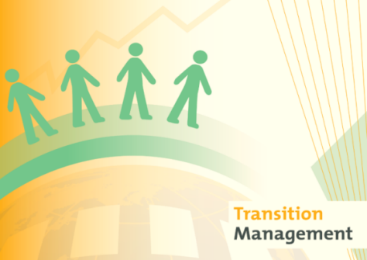 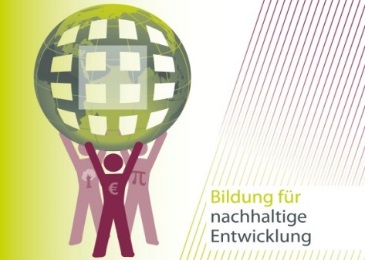 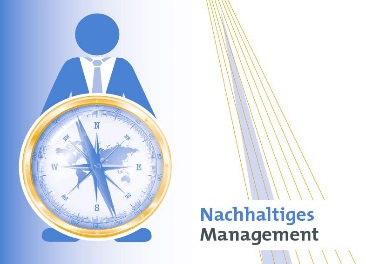 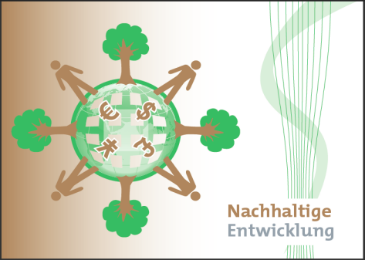 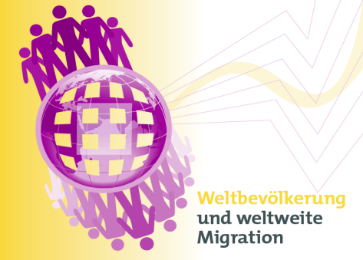 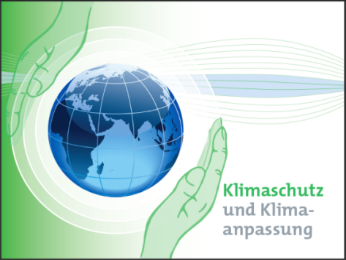 1 Creditpoint
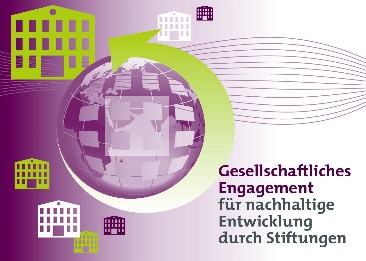 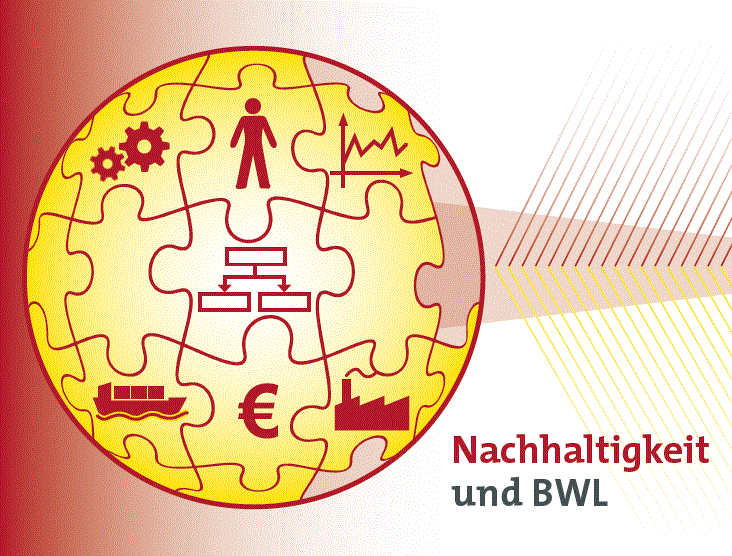 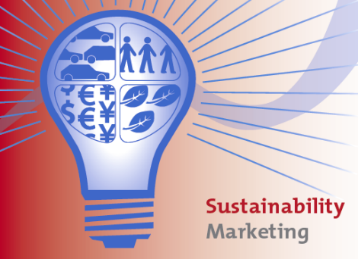 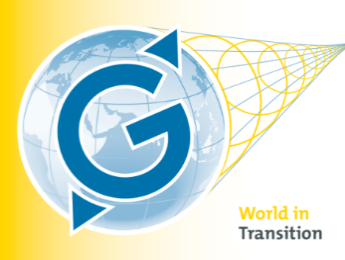 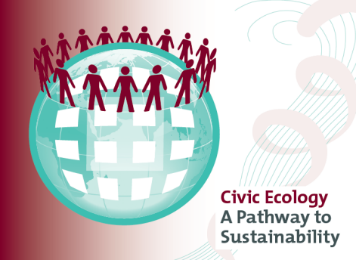 Englischsprachige Veranstaltungen
[Speaker Notes: Breit gefächertes Angebot:
Lehrveranstaltungen je 3 Creditpoints (außer: „Menschschliche Ernährung und ökologische Folgen“ und „Civic Ecology“ je 1 Creditpoint)
Lehrveranstaltungen sind als Module kombinierbar
Englischsprachige LVs

Neu dazu: „Energiewende“ (englischsprachig) und „Tourismusmanagement im Spannungsfeld von Nachhaltigkeit“]
Login zur Prüfung
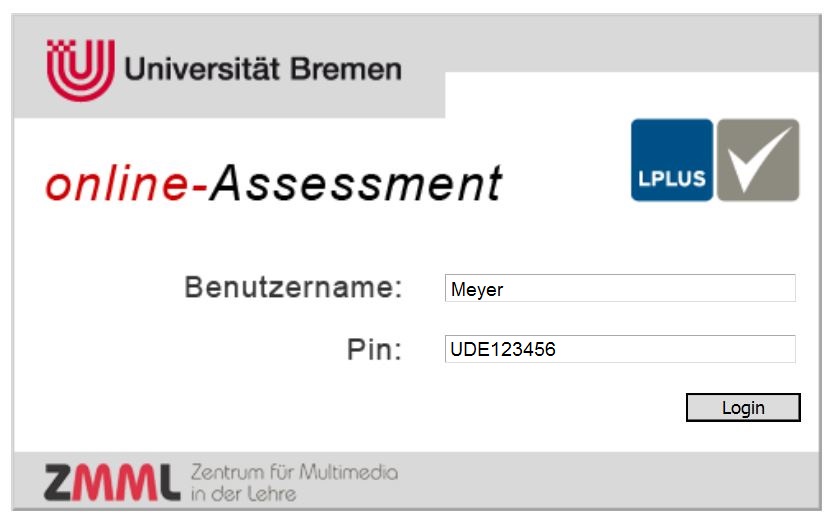 [Speaker Notes: Benutzername = Nachname
Pin = Hochschulkürzel „UDE“+Matrikelnummer]
Login zur Prüfung
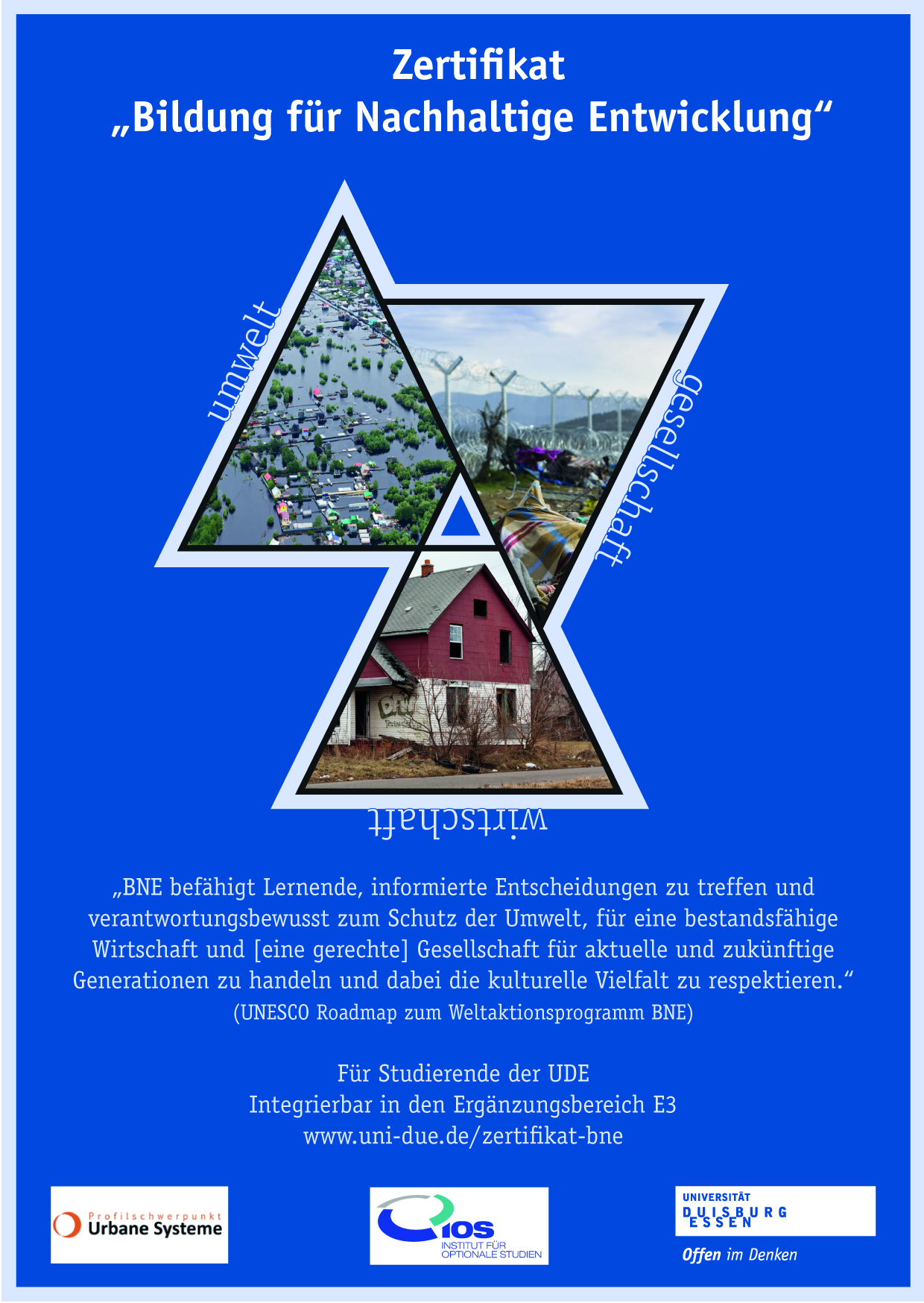 Zertifikat „Bildung für Nachhaltige Entwicklung“

mindestens drei Veranstaltungen 
Grundlagenseminar obligatorisch
zusätzlich: zwei Spezialisierungen			oder		eine Spezialisierung und 			ein Projektseminar
mindestens 8 Credits 
max. 4 Credits durch Seminare der Virtuellen Akademie Nachhaltigkeit
Vielen Dank für die Aufmerksamkeit!

Weitere Informationen unter: www.va-bne.de
Kontakt: info@va-bne.de